Velkommen – Sommer 2023 opplæring til vikarer
Autoriserte sykepleiere 
Autoriserte vernepleiere
Autoriserte helsefagarbeider 
2 og 3 års studenter i sykepleie og vernepleie
Rev. 20. juni.2023
Hvordan bruke opplæringspakken:
.
2
Innhold: ca 60 min
Etikk og verdier I Grimstad kommune
Qm+
HR-portalen
VISMA – turnus
Dokumentasjon og Gerica
Innleggelsejournal til SSHF
Hvordan logge inn I KS-læring
ETISKE RETNINGSLINJER FOR GRIMSTAD KOMMUNE
Å kjenne til de etiske retningslinjer er viktig da det beskriver verdier, prinsipper og gir retning for høy etisk praksis. Varsling gjør det mulig å rette opp kritikkverdige forhold. 

De etiske retningslinjer gjelder for alle ansatte, folkevalgte og for leverandører som leverer varer og tjenester på vegne av Grimstad kommune. 

Grimstad kommune skal drive sin virksomhet med integritet, med respekt for lover, og enkeltpersoners verdighet og rettigheter. Det forventes at folkevalgte og alle ansatte i Grimstad kommune handler i samsvar med kommunens verdier. 

Folkevalgte og ansatte har et selvstendig ansvar for at egne handlinger er i samsvar med de etiske retningslinjene. Folkevalgte og ledere er rollemodeller, og skal legge til rette for en kultur hvor etisk refleksjon er en daglig aktivitet. Ledere skal sørge for at medarbeiderne er kjent med og etterlever kommunes etiske retningslinjer. 

Etikkplakaten og Varslingsplakaten er en del av de etiske retningslinjene.  Se neste bilde

Som ansatt skal du alltid å tilstrebe å utøve godt skjønn, være aktsom og 
vise hensyn når du jobber for Grimstad kommune. Det forventes at du gjør 
deg kjent med, slutter deg til og utfører oppgavene dine i tråd med prinsippene
som er angitt her. Hvis du trenger råd om hvordan du skal håndtere et bestemt 
etisk dilemma, kan du rådføre deg med din nærmeste leder eller en annen 
som har den nødvendige fullmakt.
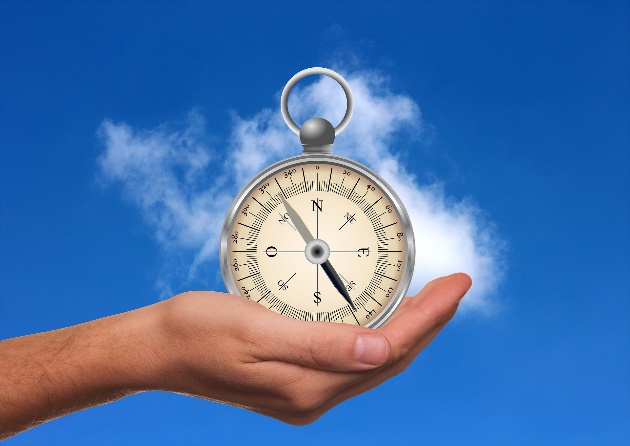 4
5
Qm+
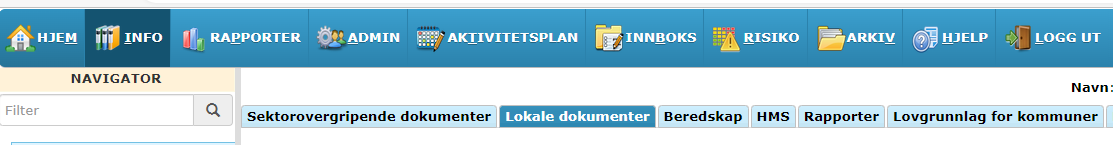 Qmplus på pc:
Qmplus er kommunens kvalitetshåndbok
Her finner du alle lover og prosedyrer som benyttes i kommunen
Samt det er her det kan meldes avvik. 
Tilgang til qmplus, skal du ha mottatt av din leder, hvis ikke etterspør
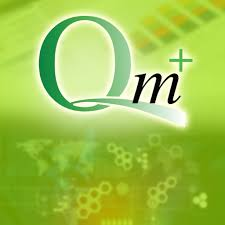 Qmplus på mobil 
Kun til avvikshåndtering, vil du lese i kvalitetshåndboken må du logge inn via PC.
Pålogging: 
Organisasjon: Grimstad
Brukernavn: ditt brukernavn
Passord: ditt passord
6
HR-portalen her finner du:
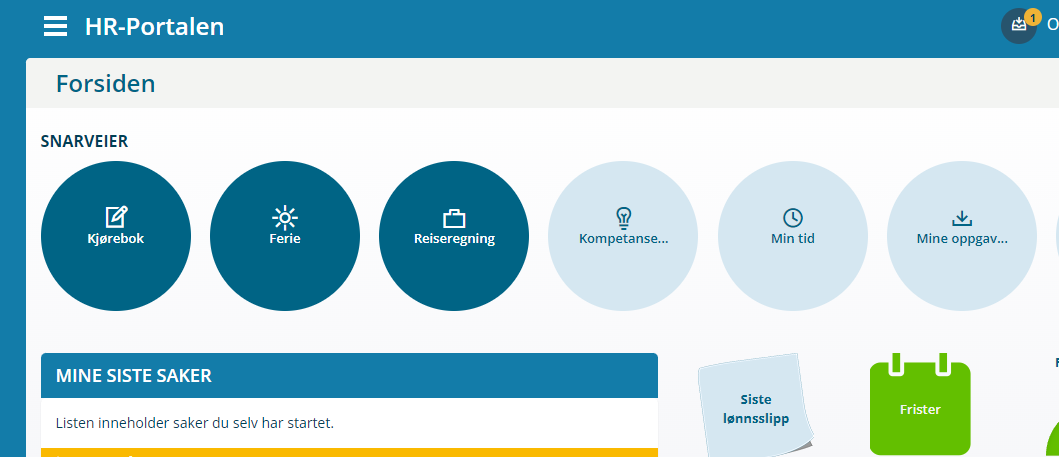 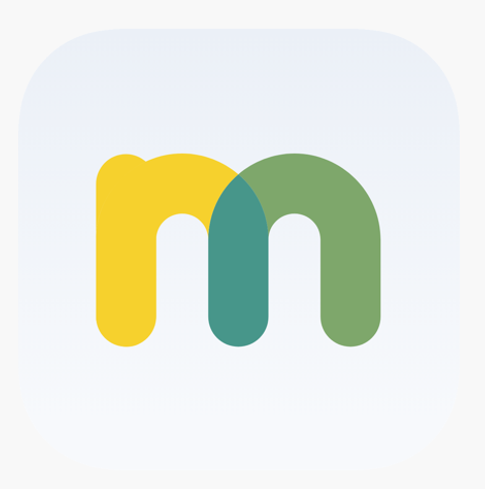 HR –portalen på pc
HR på mobil «Multi mobil»
Her kan du se dine ansattforhold som: 
Lønnslippen
Du bør legge inn dine pårørende 
Evt kjørebok, refusjon av utlegg
Pålogging: 
Logg inn med ditt brukernavn og passord
Nyttig side For ansatte - Grimstad kommune
7
Opplæring i Visma Flyt Ressursstyring
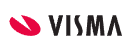 Visma Flyt Ressursstyring (VFR), er kommunens program hvor alle vakter og timelister blir behandlet. 
Det forventes at du  som ansatt bruke dette programmet aktivt.

Opplæring i Visma Flyt Ressursstyring, gjøres i Visma sitt e-læringsprogram GLUP
Ansatte registrerer seg ved hjelp av et selvregistreringsskjema*. 

Det anbefales at ansatte bruker sin arbeids-epost.  (Navn.etternavn@grimstad.kommune.no)
Link til selvregistreringsskjema her: Link
*Vær oppmerksom på at selvregistreringsskjema er unik for Grimstad kommune, og skal derfor ikke deles med andre utenforstående.
Visma har også en kort introduksjon til hvordan komme i gang med Visma GLUP, se: Kom i gang  
Etter innlogging gå til KATALOG og søk VFR, der vil du finne kurset. Kurs nr.11 er ikke relevant for Grimstad kommune

Hvordan logge seg på Visma Flyt Ressursstyring
Du finne relevant informasjon om innlogging her:  Link
Det er viktig at alle ansatte er ekstra oppmerksom på å tilegne seg kunnskap om basalsmittehåndtering og holde seg faglig oppdatert.
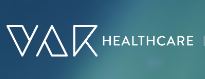 Prosedyreverktøyet https://www.varnett.no/portal/  kan brukes som prosedyrehåndbok for alle sykepleierprosedyrer. Tilgang ved innlogging med kommunemailadressen din,  oppretter en bruker og du får  tilgang til VARNETT på pc, mobil eller nettbrett.
9
Lover og forskrifter hvor dokumentasjon er hjemlet: 
Helsepersonelloven §8
Pasient- og brukerrettighetsloven
Pasientjournalloven
Pasientjournalforskriften
Helse- og omsorgstjenesteloven § 4
Forvaltningsloven 
Personopplysningsloven
Dokumentasjon	 - hensikten
For å sikre rett pasientbehandling
For å sikre rett pasientbehandling så neste vakt vet hva som er utført
Den som yter helsehjelpen vet hva som er brukers ressurser og behov for helsehjelp
Pasienten har innsynsrett i dokumentasjon
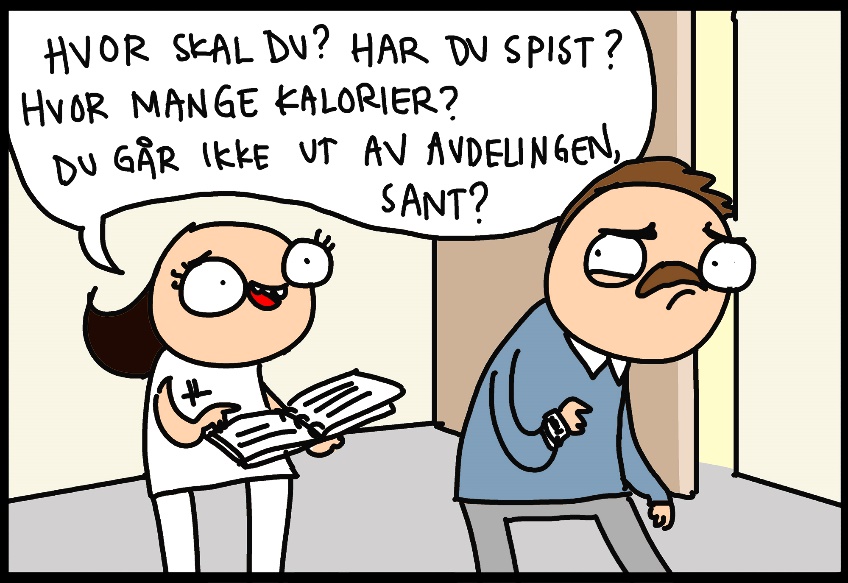 [Speaker Notes: §8 dokumentasjonsplikten
Pasient- og brukerrettighetsloven – god kvalitet på tjenesten – tillit mellom partene]
Elektronisk pasientjournal (EPJ) – bidrar med struktur:
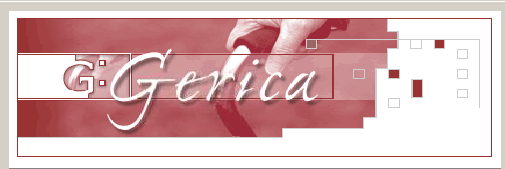 Gerica og tiltaksplanen 
Skal være oversiktlig
Sikrer pasientsikkerhet 
Sikrer kvalitet på helsetjenesten
Bidrar til en systematisk måte å jobbe på med inndeling i: Behov, tiltak, mål og evaluering (prosedyre/tiltak – situasjon – mål)

Sjekklistene - Journalkode 500 
Bidrar til gode pasientforløp, og er en strukturert og systematisk måte å samle inn data på. Kan gi den en helhetlig informasjons om tjenestemottaker/pasienten/brukeren. 
I saksbilde finner du bakgrunn for tildelte tjenester og sykdomshistorikk
11
Dokumentasjonsprosessen – en sirkulærprosess
Hva, hvor dokumenterer vi i Gerica
Jobber du i flere avdelinger - HUSK å velge riktig rolle ved pålogging.
Vedtak kan leses i saksbildet, - SAK

Datasamling/kartlegging – sjekklister – JOURNAL  

Behov/problem – mål – tiltak – evaluering – TILTAK 
(tiltaksplan)

Uforutsette hendelser – JOURNAL
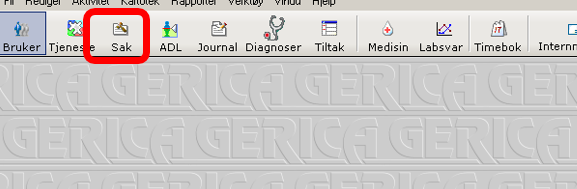 Egne hjelpemaler i bruk av Gerica finnes under hjelp:
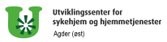 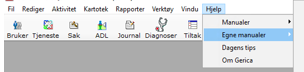 [Speaker Notes: journal 80 for nye og tidligere vedtak journal177, eller i saksbildet (her kan det dokumenteres mer utfyllende opplysninger) pasients opplysning er i flette]
Behov og problem
Ved å gjøre en grundig kartlegging og datasamling identifiserer vi behov og problemområder – behov for nødvendig helsehjelp.
OBSERVERER DU NOE –   
GJØR NOE MED DET!!!
Gerica -
Sjekklister (datasamling/kartlegging) og uforutsette hendelser dokumenteres i journal.

Utførelse av planlagte tiltak knyttet til behov/problem dokumenteres og evalueres i tiltaksplanen - Tiltak.

Registrering av (vitale) parameter gjøres i labsvar eller på Helsekort for mobilpleie:
Vekt (og høyde for utregningen av BMI)
BT og puls
Blodsukker
Temp
CRP
SpO2
Mange flere parameter i analysepakken
Evaluering / vurdering
Evaluering skrives inn forløpende i journal knyttet til aktuelt tiltak i tiltaksplanene.

Evaluering i LMP/Mobilpleie – kvitteringsjournal for utført oppdrag og observasjon gjort i oppdrag. 

For stabile pasienter/brukere bør det skrives en beskrivende journal av primær/tjenesteansvarlig minimum en gang pr måned. 

Ved endringer hos pasient/bruker skal dette dokumenteres av den som er ansvarlig for helsehjelpen innen utgangen av gjeldende vakten i henhold til lovverket.
Alle iverksatte tiltak evalueres forløpende og en grundigere vurdering gjøres ved de fastsatte tidsfristene for delmålene

Evaluering / vurdering fortløpende er viktig for å kunne justere tiltakene
Virker tiltakene vi har i gang satt? 
Mangler vi informasjon?
gå tilbake til datasamlingen 
juster behov for hjelp?
gjør vurderinger og tilbakemelding
er målsettingen urealistisk ? Juster målsettingen
Hvis ikke juster tiltak/prosedyre utfra nye informasjon, observasjon  og datasamling)
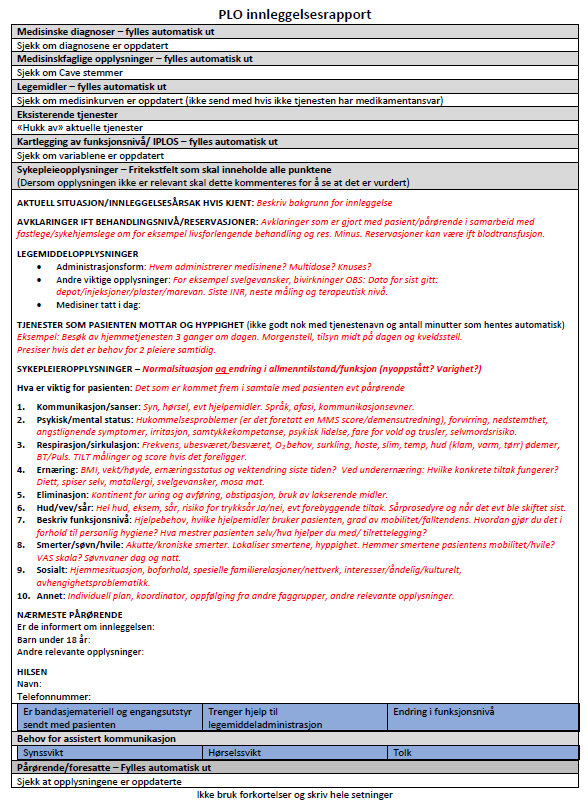 PLO – Innleggelsesrapport fra kommuner til SSHF
Innleggelsesmalen ligger som tekstbank i Gerica
17
Hvordan logge inn KS-læring KS Læring kurssøk (kslaring.no)
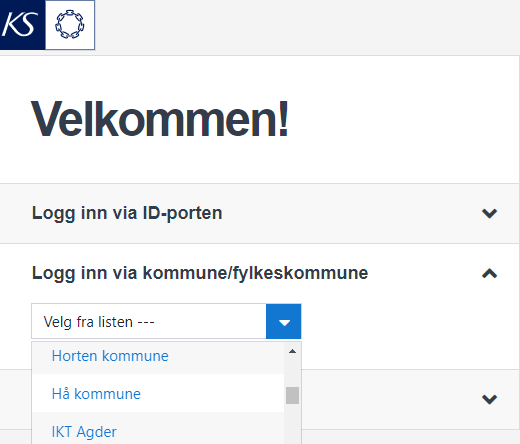 Velg IKT Agder
18
Gratulerer! 
- du har nå fullført del 1 i digital opplæring!
Du er velkommen til å bruke digital opplæring flere ganger
Det er viktig at du på din arbeidsplass etterspør praktisk opplæring 
Vi vil gjerne at du skal spør en gang for mye enn en gang for lite
Sammen er vi et lag, et team som er her til det beste for pasienten og vi blir best når vi jobber sammen
19